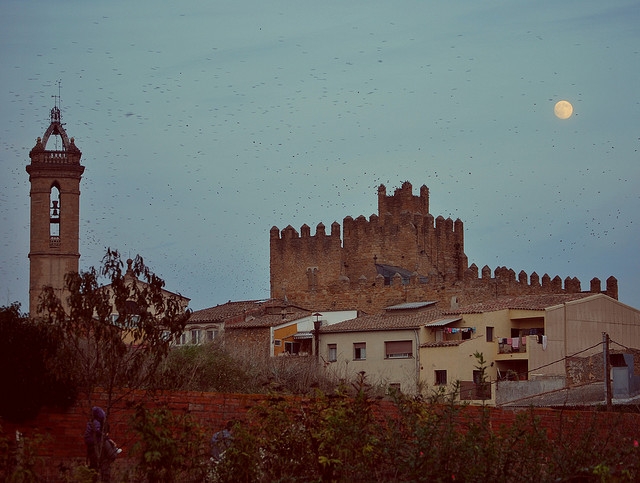 THE COMMERCE KINGS
CATÀLEG DE PRODUCTES
IES LA BISBAL                                          CURS 2016/17
ÍNDEX
PRODUCTES ALIMENTARIS 

Carquinyolis
Pets de Monja
Cubanos
Melindros
Ametllats
Galetes Variades
Especialitat Bisbalenca
Borregos Dolços
Botifarra Dolça



PRODUCTES DECORATIUS

Porquet-Guardiola de Ceràmica
PRODUCTES ALIMENTARIS
CARQUINYOLIS
DESCRIPCIÓ: Els carquinyolis són un tipus de galeta seca ideal per postres acompanyats amb vi dolç tipus moscatell.

INGREDIENTS: Ametlles crues, ous, llimona, sucre, farina, llevat, canyella, anís i aigua

CONSERVACIÓ: 1 mes

PES: 250 gr.

ENVÀS: Bossa de plàstic

PROVEÏDOR: Can Massot

REFERÈNCIA: 01


PREU:
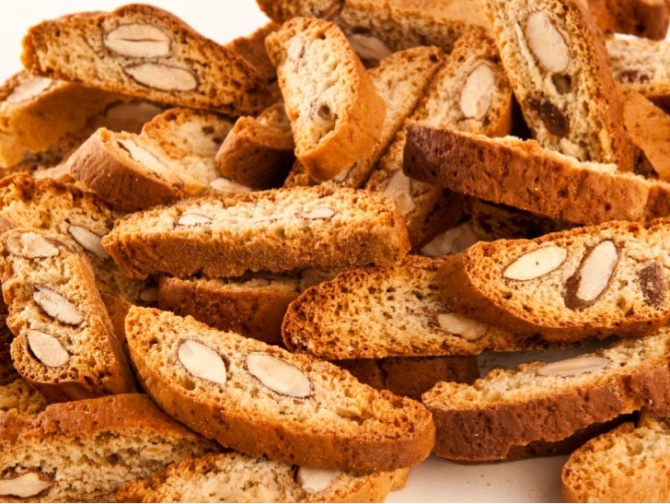 3.50 €
PETS DE MONJA
DESCRIPCIÓ: Els pets de monja o, d'una manera més puritana, sospirs de noia, són unes galetetes petites i rodones, amb forma de mugró, de la cuina catalana.

INGREDIENTS: Farina, sucre, ous i vainilla.

CONSERVACIÓ: 1 mes

PES: 200 gr.

ENVÀS: Bossa de plàstic

PROVEÏDOR: Galetes Graupera

REFERÈNCIA:02


PREU:
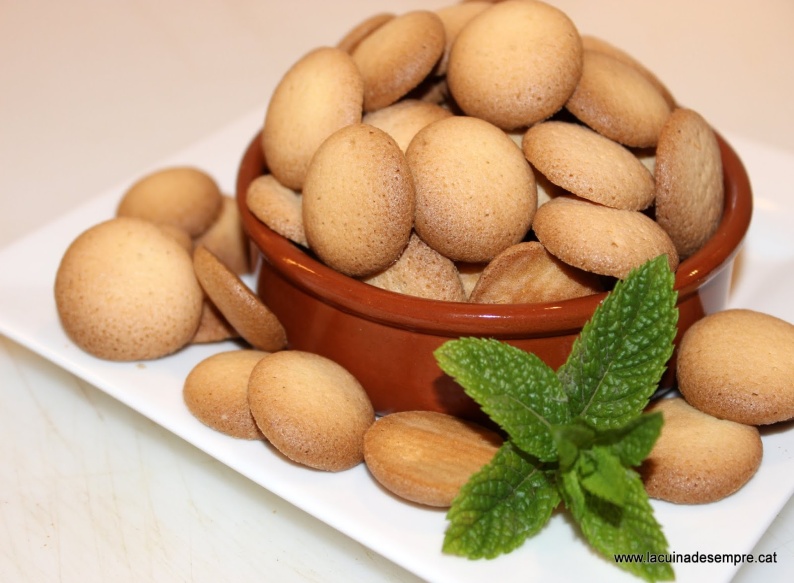 2.50 €
CUBANOS
DESCRIPCIÓ: Galetes fetes amb una recepta molt antiga. Cruixents i ideals per esmorzars.

INGREDIENTS: Farina de blat, sucre, ous, aigua, oli d’oliva, sal, i vainilla.

CONSERVACIÓ: varis mesos

PES: 200 gr. (20 unitats aprox.)

ENVÀS: Bossa de plàstic

PROVEÏDOR: Galetes Graupera

REFERÈNCIA:03


PREU:
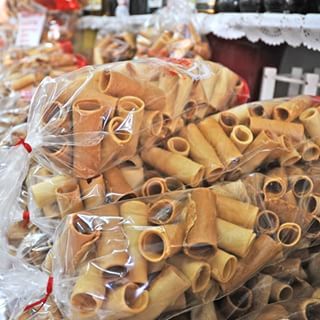 3.50 €
MELINDROS
DESCRIPCIÓ: Un melindro és una pasta petita i allargada en forma de dit amb puntes arrodonides, cobert de sucre glass.

INGREDIENTS: Ous, sal, sucre, farina i mel.

CONSERVACIÓ: 1 mes

PES: 170 gr.

ENVÀS: Bossa de plàstic

PROVEÏDOR: Galetes Graupera

REFERÈNCIA:04


PREU:
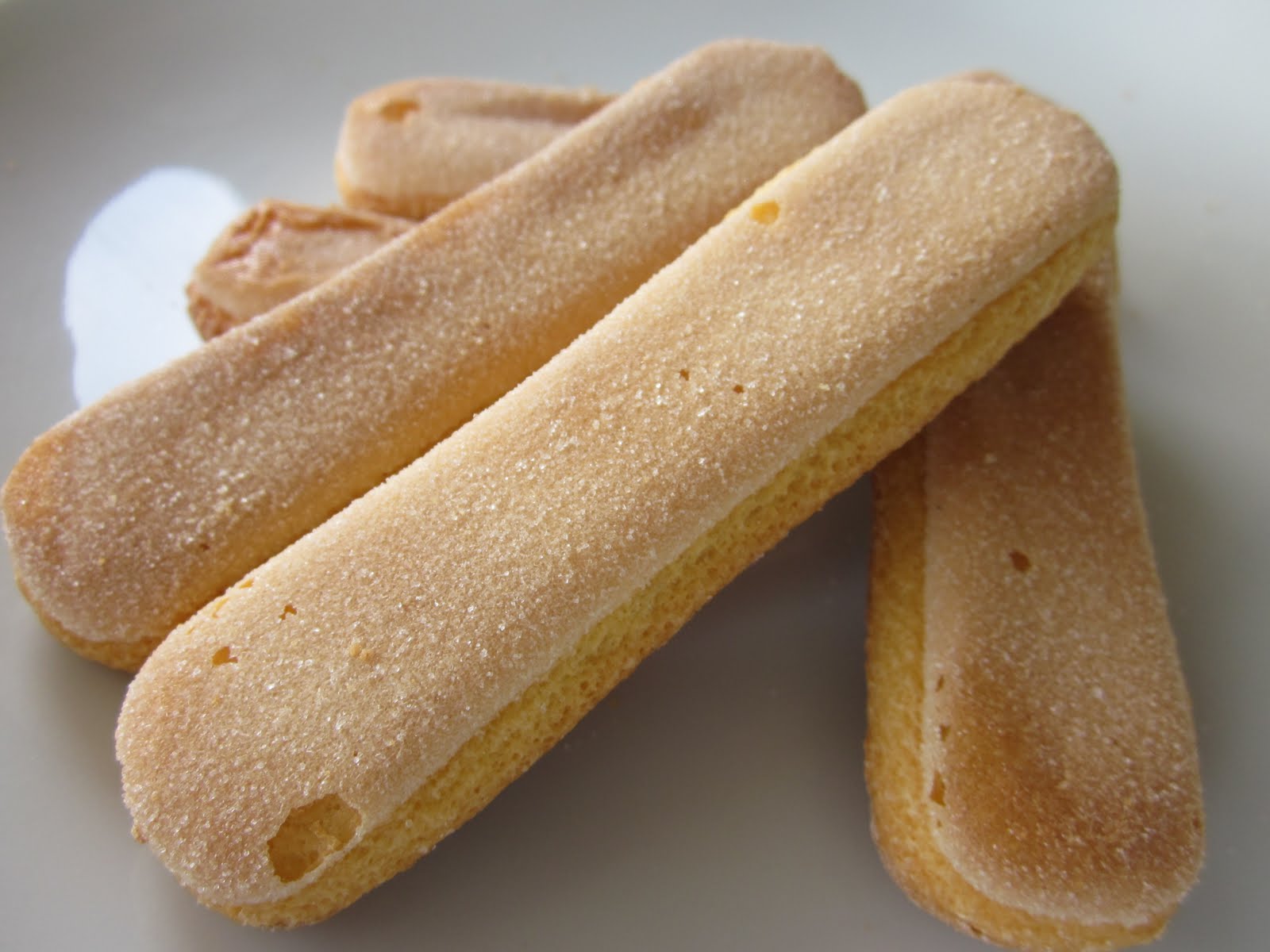 2.90 €
AMETLLATS
DESCRIPCIÓ: Unes galetes boníssimes feta amb pasta d’ametlles, farina, mel o sucre

INGREDIENTS: Ametlles picades, sucre, ou, ratlladura de llimona i canyella mòlta

CONSERVACIÓ: Un mes

PES: 250 gr

ENVÀS: Bossa de plàstic

PROVEÏDOR: Can Massot

REFERÈNCIA: 05


PREU:
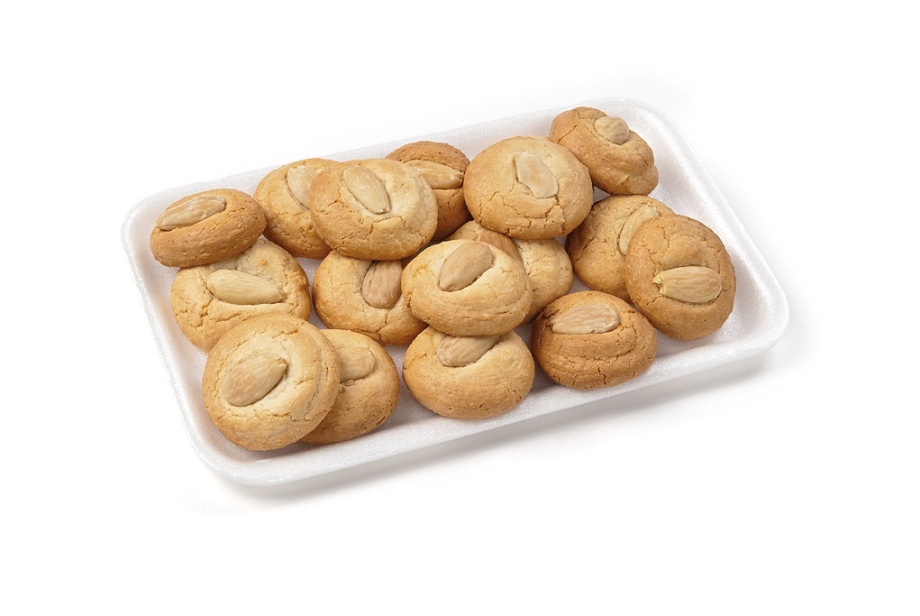 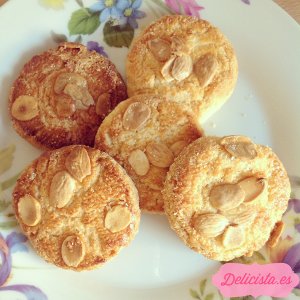 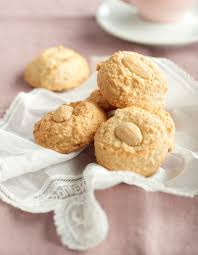 4.25 €
GALETES VARIADES
DESCRIPCIÓ: Galetes de diferents sabors i mesures

INGREDIENTS: Farina, sucre, ous, aigua, glucosa, sal, xocolata, lecitina de soja, llevat, ametlles, llet, greix vegetal i animal i vainilla.

CONSERVACIÓ:

PES: 250 gr

ENVÀS: Bossa de plàstic

PROVEÏDOR: Can Massot

REFERÈNCIA:06


PREU:
3.00 €
ESPECIALITAT BISBALENCA
DESCRIPCIÓ: És una pasta típica de la Bisbal de l’Empordà feta amb pasta de full amb cabell d’àngel per dintre. Molt bona i dolça, és una molt bona elecció!

VARIANTS: Podeu escollir-lo d’ametlla en comptes de pinyons

INGREDIENTS: Cabell d'àngel, pasta de full, ou, pinyons i sucre

CONSERVACIÓ: Un mes

Mida: 30 cm

ENVÀS: Envasat al buit

PROVEÏDOR: Graupera

REFERÈNCIA:07

PREU:
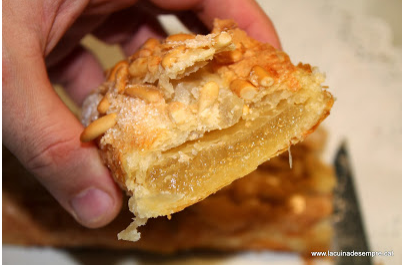 10€
BOTIFARRA DOLÇA
DESCRIPCIÓ: Es tracta d'un embotit cru o curat elaborat de forma tradicional des del segle XIV. Es pot trobar en diferents carnisseries i xarcuteries de l'Empordà durant tot l'any. Es menja d'aperitiu, de plat principal i de postres.

INGREDIENTS: carn magra de porc, sucre, llimona, sal i opcionalment canyella.

CONSERVACIÓ: Es pot consumir crua o seca.

PES: 300-400 g aprox.

ENVÀS: Amb paper

PROVEÏDOR: Can Raliu

REFERÈNCIA: 08

PREU:
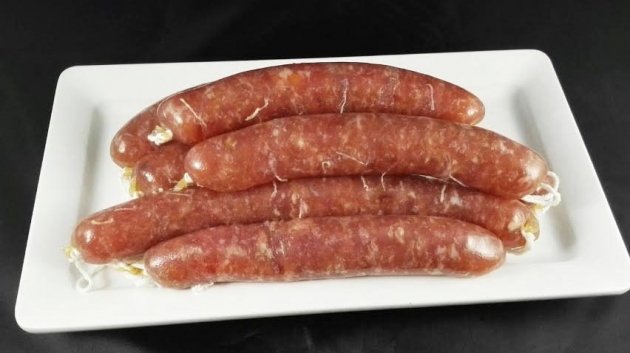 14€/kg
PRODUCTES DECORATIUS
GUARDIOLA DE PORQUET
DESCRIPCIÓ: És una guardiola en forma de porquet feta amb ceràmica típica de la Bisbal

MATERIAL: Ceràmica o fang

MIDES: 15 cm de llarg x 10 cm d’ample

PES: 250 gr.

ENBALATGE: Capsa i paper de bombolles

PROVEÏDOR: Ceràmiques Avellí-Font

REFERÈNCIA: 10


PREU:
.
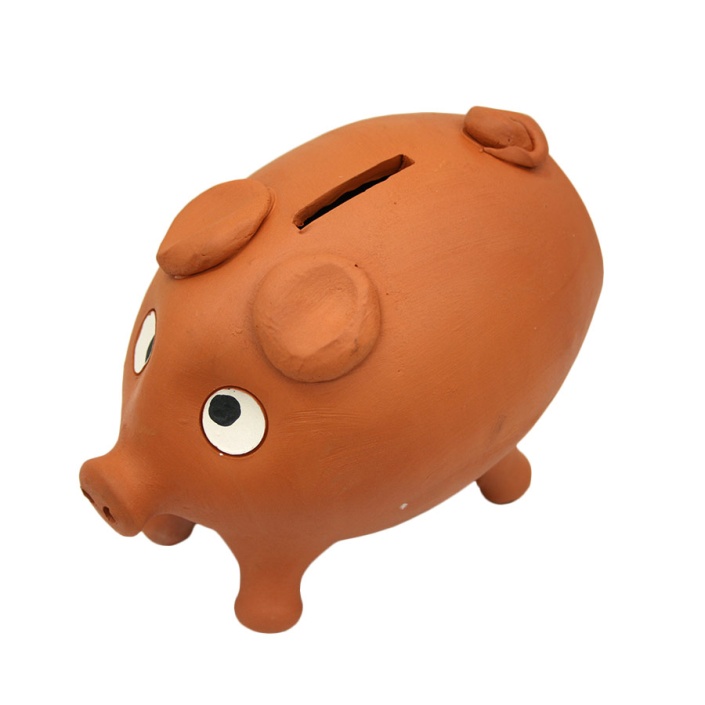 3.50€
Molt important
Tots els preus tenen IVA inclòs.
Les despeses d’emviament seran pactades enre les dues cooperatives.
Per contactar amb la nostre Cooperativa:
INS LA BISBAL: C/Eusebi Díaz Costa, 16-38
Professores: Montse Morales/Carme Oliveres/Marta Virgili
17100, La Bisbal De L’Empordà
Tel. 972640016
E-mail: thecommercekings@ieslabisbal.cat